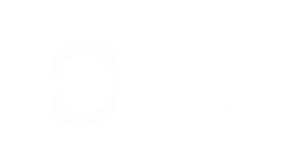 GROUPE AGENCE FRANÇAISE DE DÉVELOPPEMENT
Mise à jour
4 avril 2025
Département Communication
Ronan CORLAY
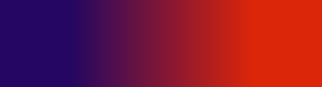 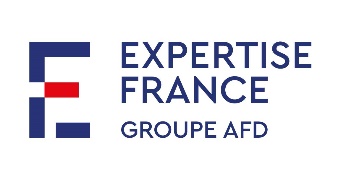 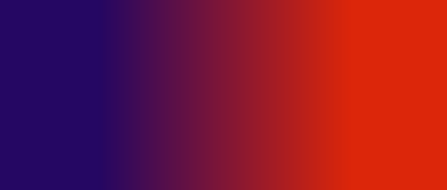 Département Stratégie et Partenariats
Xavier CHAMBARD
DIRECTION GÉNÉRALE ADJOINTE 

Cassilde BRENIERE
Conseillers du directeur général

Sara BOUBAKRI
Florian DESPONS
DIRECTION GÉNÉRALE
Jérémie PELLET
Département Sécurité des Opérations
Dorian PETEY
Département  Transformation
Elodie VENUS, Adj. Nadine LEGRET
Audit interne
Anouar BEN AMAR
DIRECTION DES OPERATIONS

Cassilde BRENIERE
adj. Yohan CUSMANO – Etienne LIBERTY
DIRECTION DES RESSOURCES HUMAINES

Frédéric SANSIER
Directrice Développement et performance RH : Sahra BLONDEAU
DIRECTION DES AFFAIRES FINANCIERES

Noëlle GIRAUD 
adj. Diane ROUXEL
SECRETARIAT GENERAL

Tristan CAZIN
Bureau de représentation UE : Jérôme HEITZ / Cellule Suivi Evaluation, Redevabilité et Apprentissage : Sophie SCHAPMAN
Cellule Contrats et achats : Clémentine MOIROUD / Cellule Pilotage et suivi des opérations : Myung-je SHIN
Pôle Services financier
Lise MINISCLOUX
Département des Affaires juridiques
Conseiller Défense : Hervé TEMPOREL / Conseiller Numérique : Fabien GICGUELAY / Conseillère Genre : Dehbia KROUK / Conseillère Diplomatique : Natasha BUTLER / Conseiller Climat : Romain CROUZET / Conseiller Ingénierie de projets : Dominique de LONGEVIALLE
Pôle Formation
Emilie MAIRESSE
Karine BALDUCCI, adj. Vincent LECOMTE
Département Gouvernance
Département Santé
Pôle Contrôle de gestion siège et consolidation
Violaine MAURICE
Pôle Marchés publics, subventions et appui aux opérations
Allasra NAORGUE
Unité Conseil et performance RH
Fiona LE DEVEHAT
Laurent MARION
Antoine PEIGNEY
Pôle Justice et réforme de l’Etat
Axel GAMET
Pôle Grandes pandémies
Eric FLEUTELOT
Pôle Process, outils et base de données
Diane ROUXEL
Pôle Mobilité internationale
Ivanka ANGELOVA
Pôle Ingénierie juridique et institutionnelle
Nahed DETEMMERMAN
Pôle GAO (Grand Sahel, Afrique centrale, 3 océans)
Antoine PETIBON
Pôle Migration, genre et droits humains
Tiguida CAMARA
Pôle Trésorerie
Renald CHAUCHARD
Département des Systèmes d’information
Pôle Paie et administration du personnel
Nathalie MARCQ
Pôle AGA (Afr. du Nord, Golfe de Guinée, Afr. de l’est, orients Europe)
Annick JEANTET
Pôle Transparence, gestion et redevabilité
Cécile VALADIER
Marc PAOLANTONACCI
Unité Relations sociales
Marine SERRES ABDELAZIZ
Pôle Intégration et projets
Mamaudou DEMBA
Pôle Ressources de l’Etat, Systèmes financiers et Gouvernance locale
Pôle Appui technique et transversal
Elise ANGER
Pôle Infrastructures et support
Stéphane ROGNON
Unité Recrutement
En cours
Département Economie durable et inclusive
Département Développement durable
Nicolas CHENET, adj. Mathilde de Williencourt
Séverine PETERS-DESTERACT, adj. Ahcène GHEROUFELLA
Département des Moyens généraux
Pôle Agriculture
Estelle CHAVALLARD
Pôle Entrepreneuriat et innovation
Clara GUILHEM
Frédéric DUCORON
Pôle Energie
Romain RIOLLET
Pôle Politiques économiques et commerciales
Seliatou KAYONDE ANGLADE
Pôle Implantation à l’étranger
Carolina BALLESTER
Pôle Biodiversité
Jérémy CASTEUBLE
Pôle Attractivité des territoires, culture & patrimoine
Elodie CUENCA
Pôle Risque, conformité et contrôle interne
Stéphanie LEGUERET
Pôle Développement urbain et économie circulaire
Camille LE JEAN
Département Coopération bilatérale et mobilisation de l’expertise
Département Paix, stabilité, sécurité
Antonin CŒUR-BIZOT
Pôle Relations experts
Virginia MANGEMATIN
Xavier COUSQUER
Pôle Menaces globales
Anne GIUDICELLI
Pôle Jumelages et activités bilatérales des administrations
Alice DAPOGNY
Pôle Prévention, réduction et adaptation aux risques
Marie SAQUET
Département Géographique
Isabelle VALOT, adj. Mélanie XUEREB / Alisa ROZANOVA
Pôle Renforcement des forces de défense et de sécurité
Bénédicte BOREL
Asie – Caraïbes – Océan indien - Pacifique 
Directeur pays Comores : Laurent CHABRUT
Directrice pays Madagascar : Charlotte BINET
Directeur pays Haïti : David BRUCHON
Directrice pays Papouasie-Nouvelle-Guinée : Emilie MIGNOT
Pôle Stabilisation et résilience
Virginie ROIRON
Département Capital humain et développement social
Afrique subsaharienne
Directeur pays Guinée : Nicolas HUET
Directeur pays RCI : Alexandre FOULON
Directrice pays RDC : Aude DELESCLUSE
Directrice pays Rwanda : Nathalie MENUT
Sophie SALOMON, adj. Elodie MONTETAGAUD
Pôle Protection sociale et travail décent
Armelle ROLLAND
Afrique du Nord – Moyen Orient
Directrice pays Jordanie – Liban : Lilly FORMALEONI
Directeur pays Tunisie  – Libye : Stéphan ORIVEL
Pôle Formation professionnelle, insertion et emploi
Violaine GAGNET
Pôle Education, enseignement supérieur et recherche
Camille TIOLLIER
Amérique latine - Eurasie
Directrice pays Ukraine : Sofyia OLIYNYK